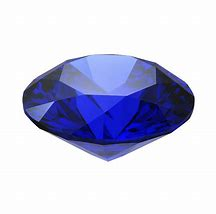 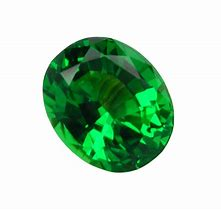 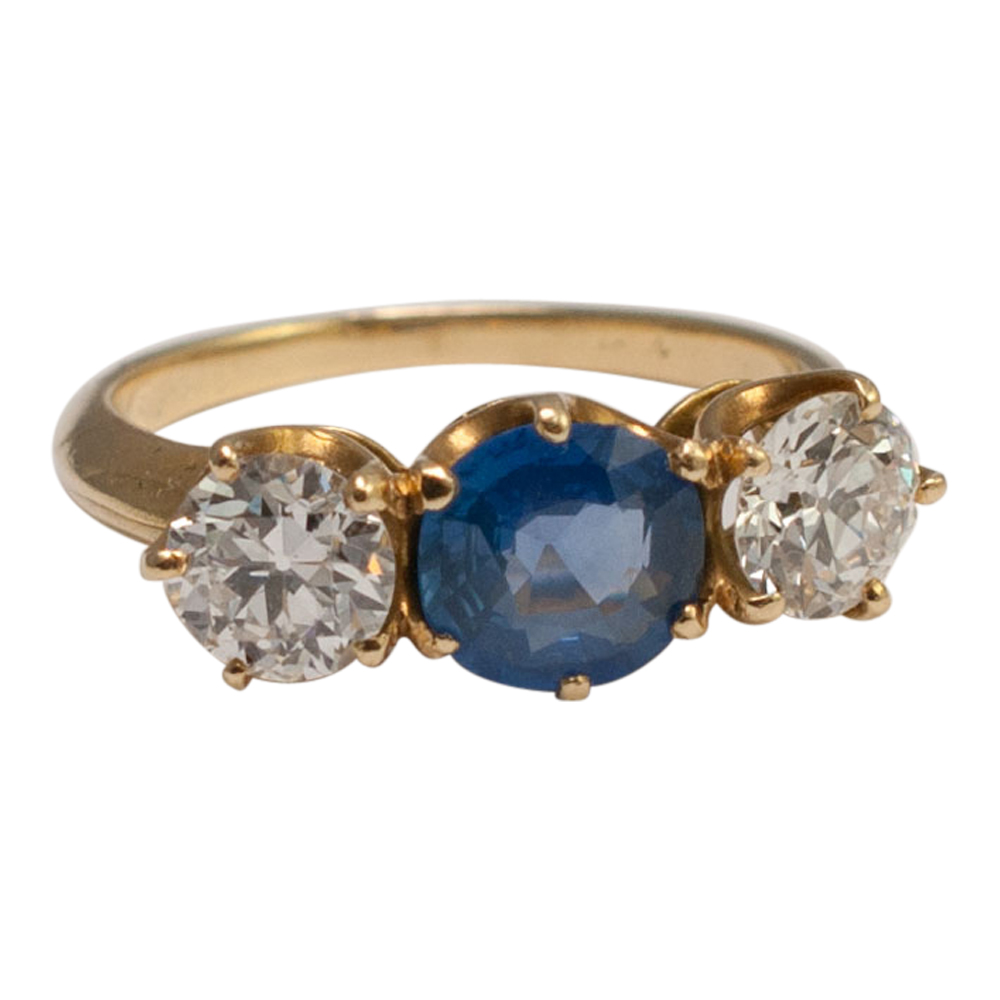 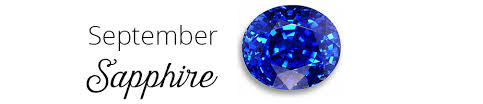 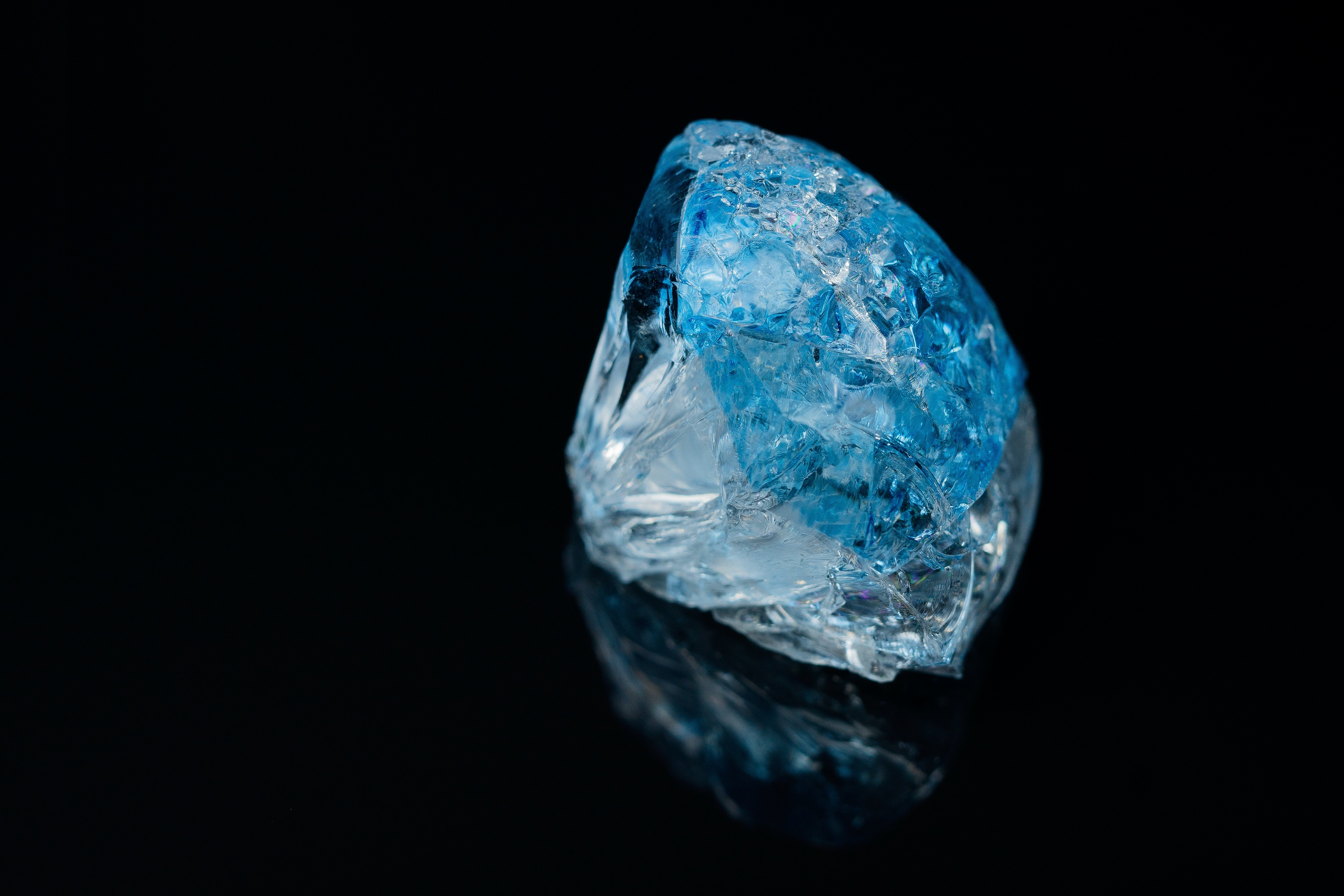 Color: Most commonly
Blue, green
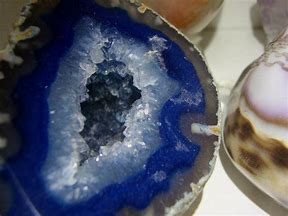 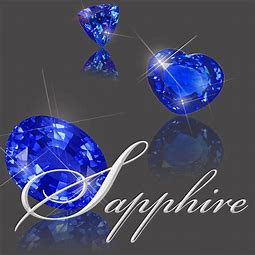 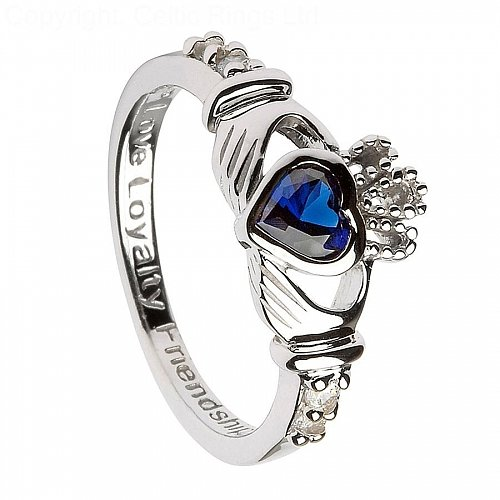 This is sapphire in 
Jewellery
Cleavage: crystal 
like forms (sharp edges).
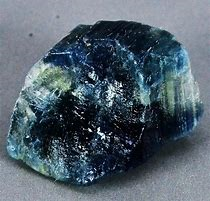 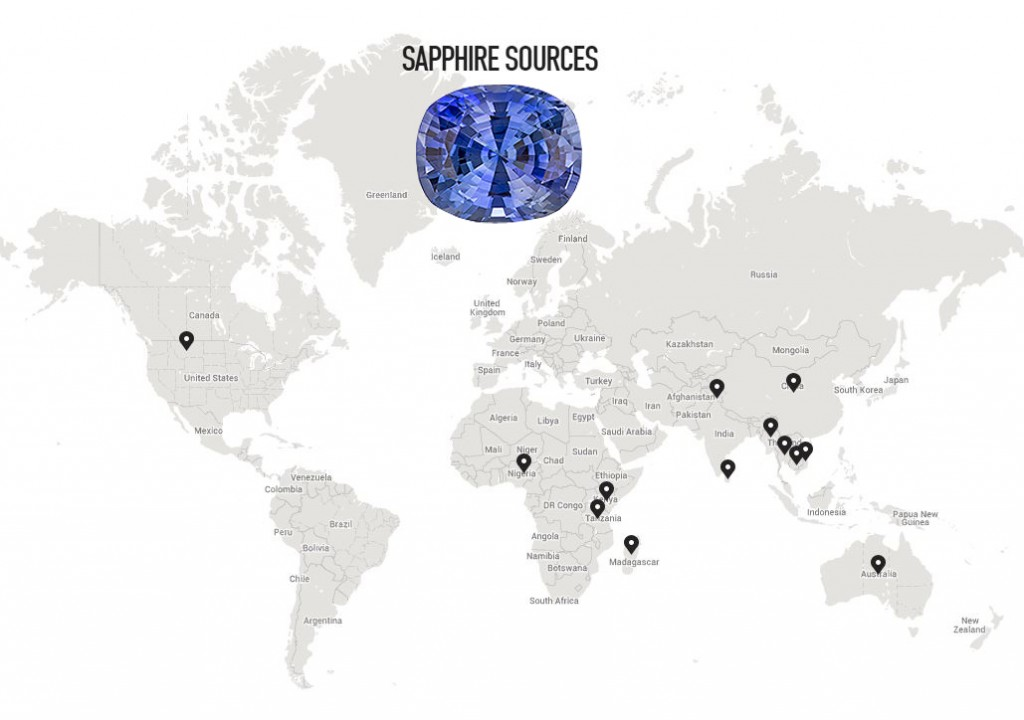 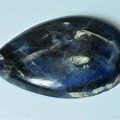 Hardness is 9.0 on the Mohs scale
Vitreous (Glassy)